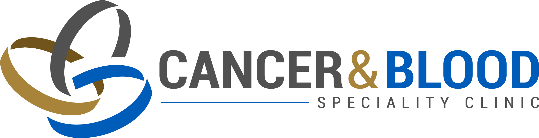 CLINICAL TRIALS
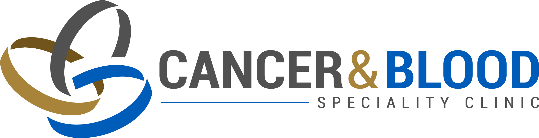 BREAST
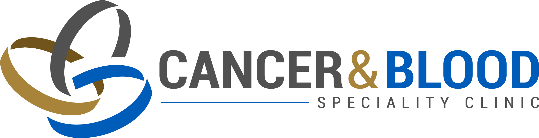 BREAST
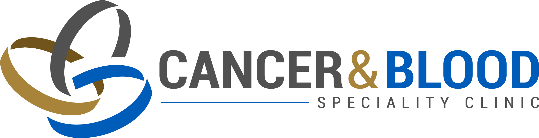 BREAST
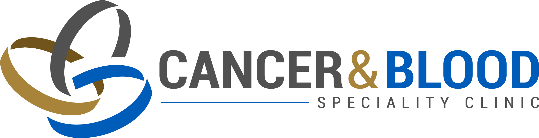 BREAST
BREAST
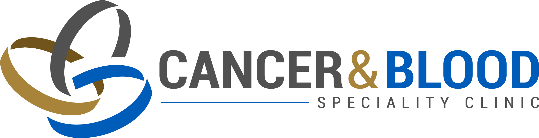 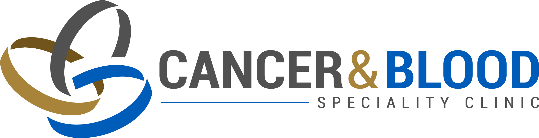 BREAST
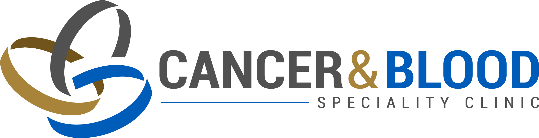 BLADDER
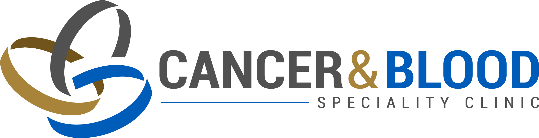 CNS
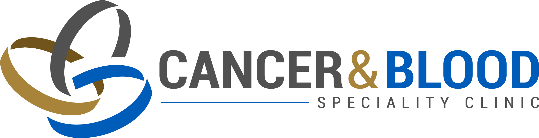 GASTROINTESTINAL
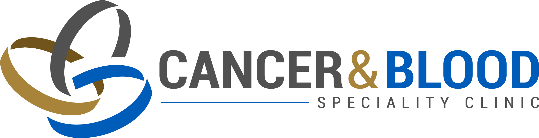 GASTROINTESTINAL
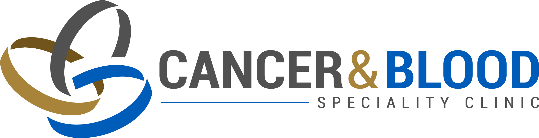 GYNECOLOGIC
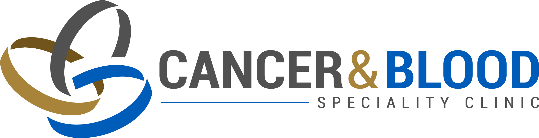 HEMATOLOGIC MALIGNANCY
Liposarcoma
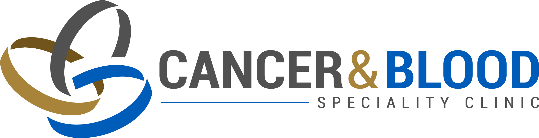 LUNG
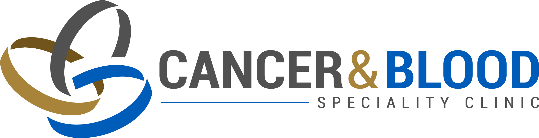 LUNG
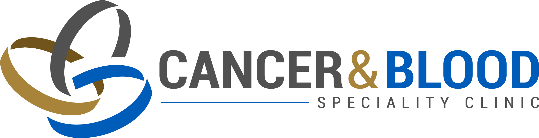 LUNG
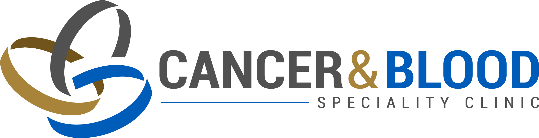 LUNG
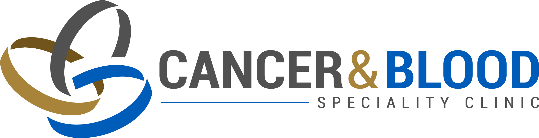 LUNG
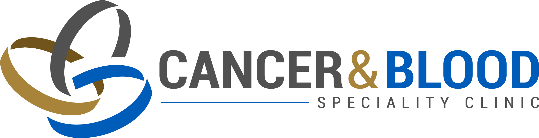 LUNG
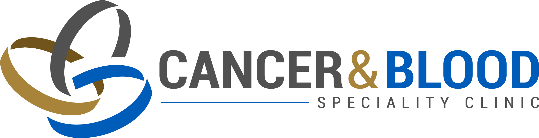 PANCREAS
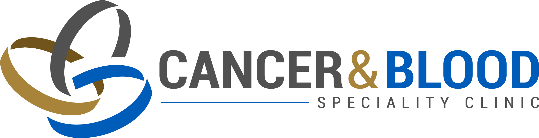 PROSTATE
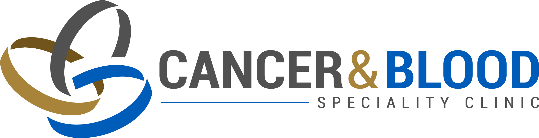 SOLID TUMOR
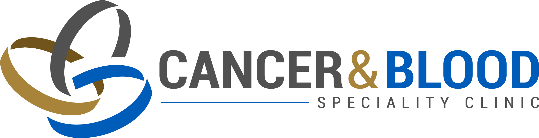 SOLID TUMOR
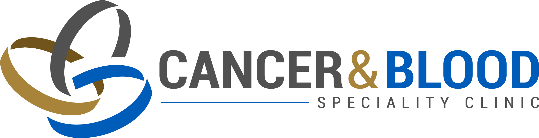 SOLID TUMOR
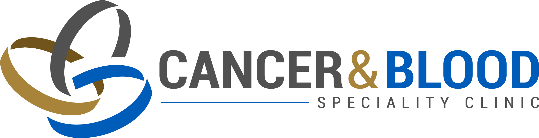 SOLID TUMOR
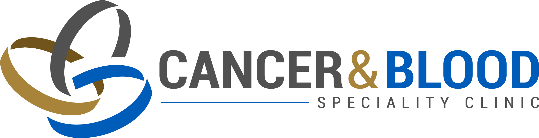 SOLID TUMOR
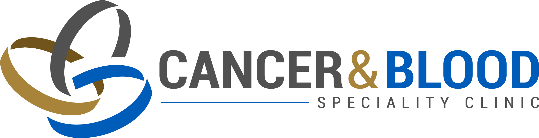 SOLID TUMOR
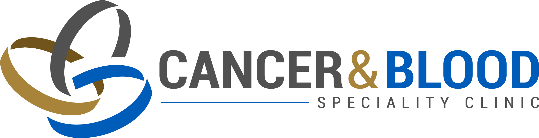 SOLID TUMOR
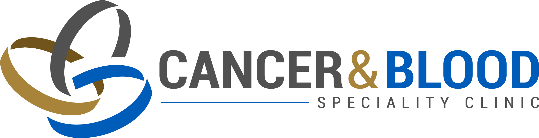 SOLID TUMOR